NCHRP 17-78: Understanding and Communicating Reliability of Crash Prediction Models
UNC Highway Safety Research Center
Kittelson and Associates
Persaud and Lyon
NAVIGATS
December 14, 2021
Project Team
UNC Highway Safety Research Center (HSRC)
Raghavan Srinivasan, Daniel Carter, Bo Lan, and Caroline Mozingo
Persaud & Lyon (P&L)
Bhagwant Persaud and Craig Lyon
Kittelson and Associates (KAI)
James Bonneson, Erin Ferguson, and Nick Foster
NAVIGATS
Geni Bahar
Background
HSM Part C Predictive Method:
Base model, which is a safety performance function (SPF)
Crash modification factors (CMFs) to adjust for conditions different from the base conditions
Calibration factor to adjust the estimate for local conditions
Product of these factors produces a crash prediction model (CPM)
HSM has limited information about reliability of predictions from a CPM
Objectives
Develop guidance for the quantification of the reliability of CPMs for practitioner use; 

Develop guidance for user interpretation of model reliability; and 

Develop guidance for the application of CPMs accounting for, but not limited to, assumptions, data ranges, and intended and unintended uses.
Reliability of CPMs
Bias
Difference between the CPM estimate and the true value
Variance
Extent of uncertainty in the CPF estimate
Repeatability
The extent to which multiple analysts using the same CPM with the same training, data sources, and site of interest obtain the same results
Factors Influencing Reliability
Categories: Model Related & Application Related Factors
Model Related Factors
Application of CPMs with and without calibration
Add EB method
Add CMFs from other sources (consistent with base conditions)
Updating CPMs for changes over time
Use jurisdiction-specific base condition SPFs
Use crash modification functions (CMFunctions) instead of CMFs
Factors Influencing Reliability: contd.
Application Related Factors
Error and uncertainty in the input values
Use of CMFs that are inconsistent with the base conditions of the CPM
Relative impact of a CPM variable
Omitted variables in CPM
Missing application data
Applications of the CPMs for rare crash types
Application exceeds the range of an input variable
Application site has characteristics that are not represented by CPM
Survey of Practitioners to Assess Importance of Different Factors
Survey was sent to:
AASHTO Safety Management subcommittee
AASHTO HSM2 Steering Committee
FHWA HSM Pooled Fund Group
Respondents were provided with 7 issues and asked to indicate:
Very concerning
Somewhat concerning
Neutral
Not very concerning
Not a concern
Survey of Practitioners, 7 issues
Using CPMs that were developed in another jurisdiction but calibrated for your local jurisdiction
Using CMFs not included in the original CPM but are consistent with the base conditions of the CPMs
Using CMFs not included in the original CPM but are inconsistent with the base conditions of the CPMs
Using a CPM that does not represent the characteristics of your project
Using input values that are uncertain
Using a CPM for a project whose characteristics lie outside the range of the values of the CPM development
Using a CPM to estimate rare crash types
Focus of the Research Project
Procedures for Quantifying the Reliability of Crash Prediction Model Estimates with a Focus on:
Mismatch between CMFs and SPF Base Conditions
Error in Estimated Input Values
How the Number of Variables in CPM Affects Reliability
Focus of the Research Project, contd.
Reliability Associated with 
Using a CPM to Estimate Frequency of Rare Crash Types and Severities
Predicting Outside the Range of Independent Variables
Predictions Using CPMs Estimated for Other Facility Types
December 14, 2021
Objective of This Presentation
Provide an overview of each topic/scenario along with the steps involved in the guidance

Examples and case studies are provided in the following document:
NCHRP Research Report 983: Reliability of Crash Prediction Models: A Guide for Quantifying and Improving the Reliability of Model Results
December 14, 2021
Scenario 1: Reliability of CPM Estimates - Mismatch between CMFs and SPF Base Conditions
CMFs and SPF Base Conditions not Matched
Application Cases
A. CMFs in predictive model match to base condition variables in SPF
B. One or more CMFs used with the model do not match with the base condition variables in SPF
C. One or more CMFs not used, yet the associated base condition exists in the SPF
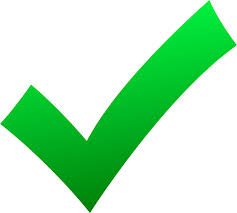 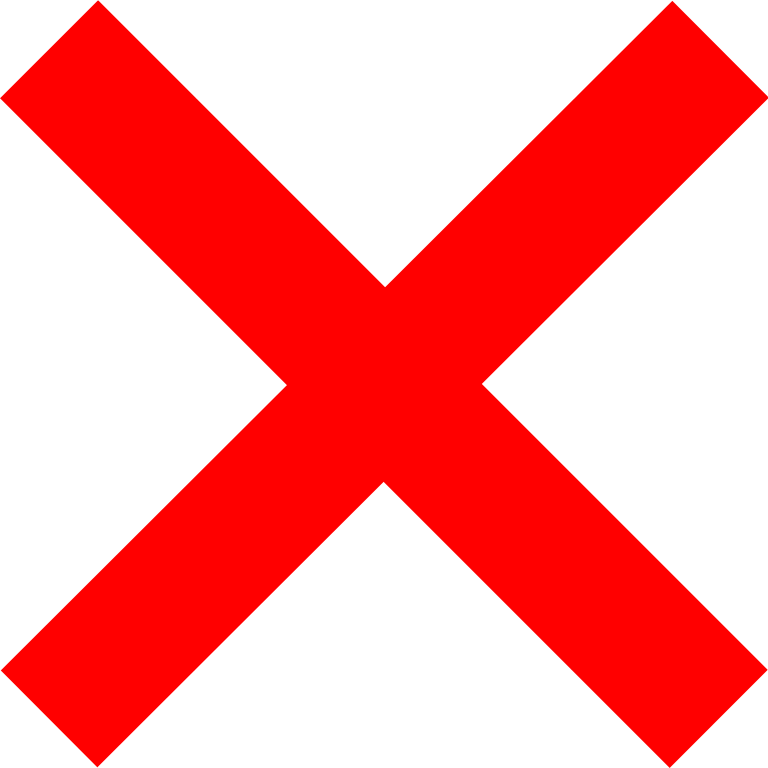 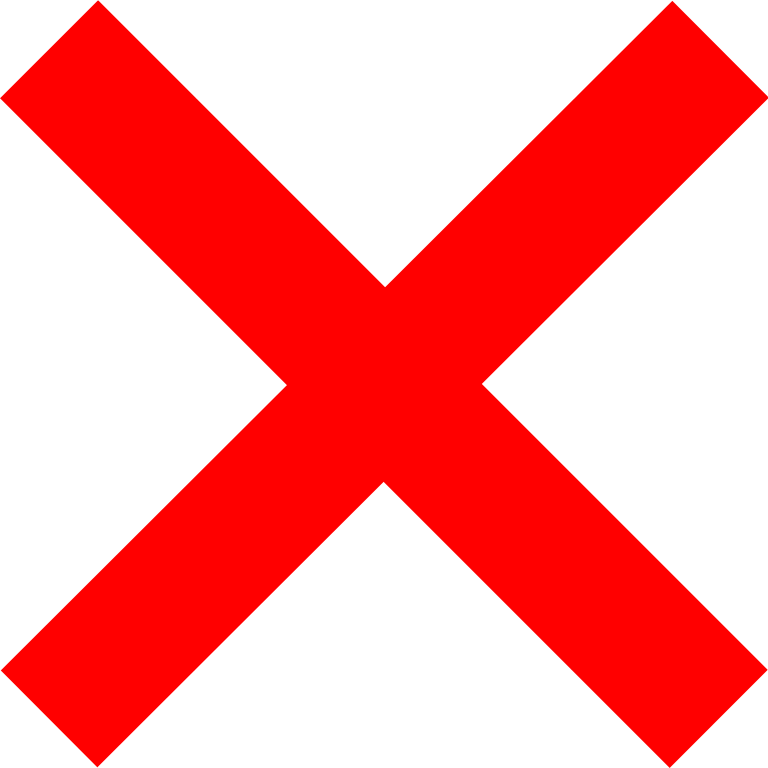 December 14, 2021
Reliability of CPM Estimates - Mismatch between CMFs and SPF Base Conditions
Objectives
Develop technique to quantify the influence of Cases B and C on reliability of the prediction
Demonstrate its use to interpret model reliability
December 14, 2021
Base Condition Mismatch (Procedures)
Case A: CMF from Part D used with SPF (CMF is consistent with SPF base conditions)
Step 1. Assemble the data needed to apply the procedure
Step 2. Compute estimation coefficient
Step 3. Compute bias adjustment factor
Step 4. Compute the predicted crash frequency for site of interest
December 14, 2021
Base Condition Mismatch (Procedures),Case A, contd.
Case A: CMF from Part D used with SPF (CMF is consistent with SPF base conditions)
Step 5. Compute the unbiased predicted crash frequency for site of interest
Step 6. Compute the increased root mean square and coefficient of variation
Step 7. Compute the amount of bias
December 14, 2021
Base Condition Mismatch (Procedures)
Case B: CMFs Do Not Have a Corresponding Base Condition in the SPF
Step 1. Assemble the data needed to apply the procedure
Step 2. Compute estimation coefficient
Step 3. Compute bias adjustment factor
Step 4. Compute the predicted crash frequency for site of interest
December 14, 2021
Base Condition Mismatch (Procedures), Case B, contd.
Case B: CMFs Do Not Have a Corresponding Base Condition in the SPF
Step 5. Compute the unbiased predicted crash frequency for site of interest
Step 6. Compute the unbiased overdispersion parameter for the CPM with the external CMF
Step 7. Compute the increased root mean square and coefficient of variation
Step 8. Compute the amount of bias
December 14, 2021
Base Condition Mismatch (Procedures)
Case C: CMF Not Used in CPM but Base Condition Accommodated in the SPF
Step 1. Assemble the data needed to apply the procedure
Step 2. Compute estimation coefficient
Step 3. Compute bias adjustment factor
Step 4. Compute the predicted crash frequency for site of interest
December 14, 2021
Base Condition Mismatch (Procedures), Case C, contd.
Case C: CMF Not Used in CPM but Base Condition Accommodated in the SPF
Step 5. Compute the unbiased predicted crash frequency for site of interest
Step 6. Compute the unbiased overdispersion parameter for the CPM with the omitted CMF
Step 7. Compute the increased root mean square and coefficient of variation
Step 8. Compute the amount of bias
December 14, 2021
Scenario 2: Error in Estimated Input Values
Significance of uncertain or erroneous input values depends on context of use:
More significant for estimating effect of a contemplated countermeasure or design change
Network screening applications may be less impacted
Impact of uncertain or erroneous input values on reliability largely dependent on:
Degree to which the value is uncertain or erroneous
How impactful the variable under question is to the CPM prediction
December 14, 2021
Error in Estimated Input Values (contd.)
Methods to Assess Potential Reliability
Guidance developed is a heuristic procedure that practitioners can use to assess how uncertainty or error in their data may affect reliability
Following types of analysis
Applying a CPM to predict crash frequency
Applying a CPM along with crash data for network screening
December 14, 2021
Error in Estimated Input Values (Procedural Steps)
Sensitivity Analysis of Predicted Crash Values
Step 1. Assemble data
Step 2. Calibrate the CPM
Step 3. For each variable in the CPM where measurement error is of concern, assign a random number reflecting the degree to which measurement error is suspected for that variable
December 14, 2021
Error in Estimated Input Values (Procedural Steps)
Sensitivity Analysis of Predicted Crash Values (contd.)
Step 4. For each variable in the CPM where measurement error is of concern, multiply the recorded value by the random number generated for that variable in Step 3
Step 5. Apply the CPM twice, once using the original estimated variable values and a second time using the new variable values generated in Step 4
December 14, 2021
Error in Estimated Input Values (Procedural Steps)
Sensitivity Analysis of Predicted Crash Values (contd.)
Step 6a. Use the values in Step 5 and estimate a series of GOF statistics
Step 7a. Divide the root mean square difference and the extreme value estimates from Step 6a by the average value of the crash predictions with known values and multiply by 100
Step 8a. Using the GOF statistics calculated in Step 7a assess the impact of measurement errors on the CPM
December 14, 2021
Error in Estimated Input Values (Procedural Steps)
Sensitivity Analysis for Network Screening
Steps 1 through 5 are the same as for the previous situation (i.e., Sensitivity Analysis of Predicted Crash Values)
Step 6b. For each CPM applied, compute either the EB or EB Excess estimate for each site by combining the CPM predicted crash estimate with the observed crash data
December 14, 2021
Error in Estimated Input Values (Procedural Steps)
Sensitivity Analysis for Network Screening (contd.)
Step 7b. For each CPM applied, rank all locations separately by the network screening measure used (EB Expected or EB Excess)
Step 8b. For each ranked list determine the Spearman’s correlation coefficient, comparing the rankings using the CPMs with measurement error to the ranking using the CPM with the original estimated values
December 14, 2021
Error in Estimated Input Values (Procedural Steps)
Sensitivity Analysis for Network Screening, contd.
Step 9b: For each ranked list, for the top 30, 50, and 100 sites ranked using the base CPM, the percentage of sites not included in the ranked lists using the CPMs with measurement error is tabulated
Step 10b: Using the goodness-of-fit measures calculated in Steps 8b and 9b assess the impact of measurement errors on the CPM
December 14, 2021
Scenario 3: Effect of Number of Variables in CPM on Reliability
Relative Impact of the Variable, e.g.,
Left turn volumes are influential predictors of left turn crashes
Shoulder width may have little influence on total crashes for rural multilane roads
Omitted Variables in the CPM, e.g.,
Estimating crashes on segments with curves with CPM developed without variable for curvature
Missing Application Data, e.g.,
Applying CPM in preliminary design before design elements are finalized
December 14, 2021
Effect of Number of Variables in CPM on Reliability
Methods to Assess Potential Reliability
The guidance developed is a heuristic procedure that practitioners can use to assess how the use or absence of additional variables in a CPM affects reliability
Answer two questions:
Which of multiple CPMs to apply, particularly when the number of variables varies between SPFs?
What are the impacts on reliability of using a CPM when not all the variables in the CPM are known?
December 14, 2021
Effect of Number of Variables in CPM on Reliability
Procedural Steps
Step 1. Assemble all data required for applying the CPM
Step 2. Decide how many alternate CPMs are to be compared and which variables will be included in each
Step 3. For each CPM being considered, estimate the Modified R2, MAD, dispersion parameter, and the percent of observations outside of two standard deviation limits for the CURE plot for the fitted values
For each of these measures, divide the values by the value for the full CPM with all variables
December 14, 2021
Effect of Number of Variables in CPM on Reliability
Procedural Steps (contd.)
Step 4. The analyst should decide how many years of observed crash data will be used in their Network Screening program and whether sites are to be screened by the EB Expected or the EB Excess methods
Step 5. For each ranked list determine the Spearman’s correlation coefficient, comparing the rankings using the CPM with all variables used to the other CPMs in turn.
December 14, 2021
Effect of Number of Variables in CPM on Reliability
Procedural Steps (contd.)
Step 6. For each ranked list, for the top 30, 50, and 100 sites ranked using the full CPM with all variables, the percentage of sites not included in the ranked lists using the alternate CPMs is tabulated.
Step 7. Using the goodness-of-fit measures calculated in Steps 3, 5, and 6, evaluate the alternate CPMs.
December 14, 2021
Scenario 4: Reliability Associated with Using CPM for Rare Crash Types and Severities
Three cases
Case A:  Models did not converge or were illogical (e.g., AADT exponents were negative or statistically insignificant at the 10% level).
Case B. There is low confidence in a CPM because it did not validate well or had poor GOF statistics.
Case C: For numerous crash types and severities, estimation of CPMs was not considered either: 
because they are not of primary interest generally (e.g., night crashes), or
because there are typically too few crashes to attempt SPF development (e.g., bicycle, pedestrian, and fatal crashes).
December 14, 2021
Reliability Associated with Using CPM for Rare Crash Types and Severities
For such cases, a two-stage “fixed proportions” approach is applied:
A crash type/severity proportion developed from the  jurisdiction’s data is applied to “parent” CPM prediction, e.g., 
a KABC parent CPM, if reliable, would be considered for both KA and KAB crashes, and so on.
December 14, 2021
Reliability Associated with Using CPM for Rare Crash Types and Severities
If Case A or Case C pertains:
a crash type/severity proportion developed from the jurisdiction’s data is applied to a prediction from the recommended and calibrated “parent” SPF (assess using GOF statistics)
December 14, 2021
Reliability Associated with Using CPM for Rare Crash Types and Severities
If Case B pertains:
Approach 1: A Case B uncalibrated SPF that did not validate well or has poor GOF statistics. 
Such an SPF may not be presented in the HSM but may be retrieved from another source if and when available
Approach 2: A modified SPF in which a crash type/severity proportion developed from the jurisdiction’s data is applied to a prediction from the HSM recommended and uncalibrated “parent” SPF
December 14, 2021
Reliability Associated with Using CPM for Rare Crash Types and Severities
Illustration Where Case A or C pertains
SPF predictions for same direction (SD), killed and seriously injured (KA) crashes on 4-lane divided (4D) segments
NCHRP Project 17-62 could not estimate base for these crashes because there were none in the database (California)
Database for another jurisdiction (Illinois) used for model validation contained 8 such crashes. 
Question: what SPFs can be used for estimating KA-SD crashes for base conditions in Illinois?
December 14, 2021
Reliability Associated with Using CPM for Rare Crash Types and Severities
Illustration Where Case B Pertains
Several base condition SPFs developed in NCHRP Project 17-62 did not validate well or had poor GOF statistics. The illustration here is for one of those:
Same direction (SD), KAB crashes at 4 leg stop controlled (4ST) intersections on multilane roads. Data used in NCHRP Project 17-62 was based on 12 crashes in Minnesota 
NCHRP Project 17-62 validation data for Ohio are used. Dataset contained 12 KAB-SD crashes
December 14, 2021
Scenario 5: Predicting Outside the Range of the Independent Variable
HSM states that the application of CPMs to “sites with AADTs substantially outside this range may not provide reliable results”
Data used for estimation versus data used for application
Range of variables (especially, AADT) may be different
Distribution of variables may be different even if the range is similar
December 14, 2021
Predicting Outside the Range of the Independent Variable
Maximum AADT values for selected CPMs
Note: * Proposed for 2nd edition of the HSM
December 14, 2021
Predicting Outside the Range of the Independent Variable
Implicit Assumption – functional form of SPFs is applicable/valid outside the range of estimation data – bias in prediction may depend on relationship between crashes and site characteristics
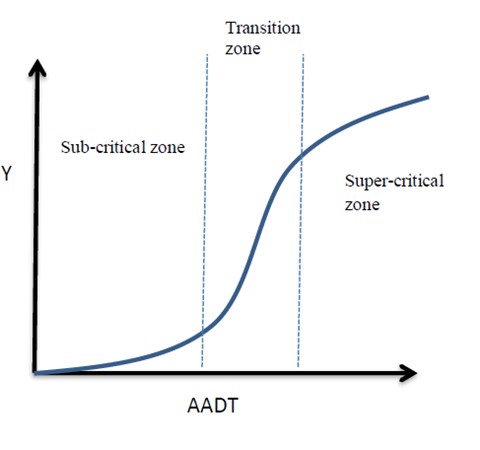 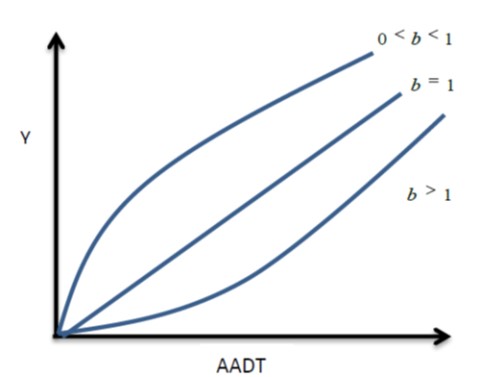 December 14, 2021
Predicting Outside the Range of the Independent Variable
Objective – Reliability of using the CPMs to predict the number of crashes at sites whose site characteristics (especially, AADT) are outside the range of the data used to estimate the CPMs
December 14, 2021
Predicting Outside the Range of the Independent Variable
Different options
Option 1: Perform calibration
Option 2: Adjust parameter/coefficient for AADT and perform calibration
Option 3: Estimate calibration function or SPF by modifying the coefficient for AADT and perform calibration
Option 4: Estimate calibration function or SPF and perform calibration
Option 5: Estimate calibration function or SPF with different parameters for AADT and the other factors, and perform calibration
December 14, 2021
Predicting Outside the Range of the Independent Variable
Illustration of the 5 options using HSIS data (2005 to 2014) from California freeways
Exclude ramp influence areas for this illustration
Exclude segments shorter than 0.01 miles
Categorize data by number of lanes, terrain, area type (rural or urban)
For the different freeway categories, SPFs were estimated using data from segments with lower AADT values, and they were tested using data from segments with higher AADT values
December 14, 2021
Scenario 6: Reliability Associated with Predictions Using CPMs Estimated for Other Facility Types
2nd edition of the HSM will provide CPMs for many facility types
There may be facility types for which specific CPMs will not be available
Reliability may depend on
Functional form of CPM
Range of site characteristics
December 14, 2021
Reliability Associated with Predictions Using CPMs Estimated for Other Facility Types
December 14, 2021
Reliability Associated with Predictions Using CPMs Estimated for Other Facility Types
Objective – Provide guidance on the reliability of using the CPMs to predict the number of crashes at a different facility type
Illustration of the Problem using HSIS data from California:
Estimation Group (facility types used for estimating CPMs)
Application Group (facility types used for applying the CPMs)
December 14, 2021
Reliability Associated with Predictions Using CPMs Estimated for Other Facility Types
December 14, 2021
NCHRP Project 17-78 Products
NCHRP Web-Only Document 303
NCHRP Research Report 983: Reliability of Crash Prediction Models: A Guide for Quantifying and Improving the Reliability of Model Results
Communications Plan
One-page flyer
December 14, 2021